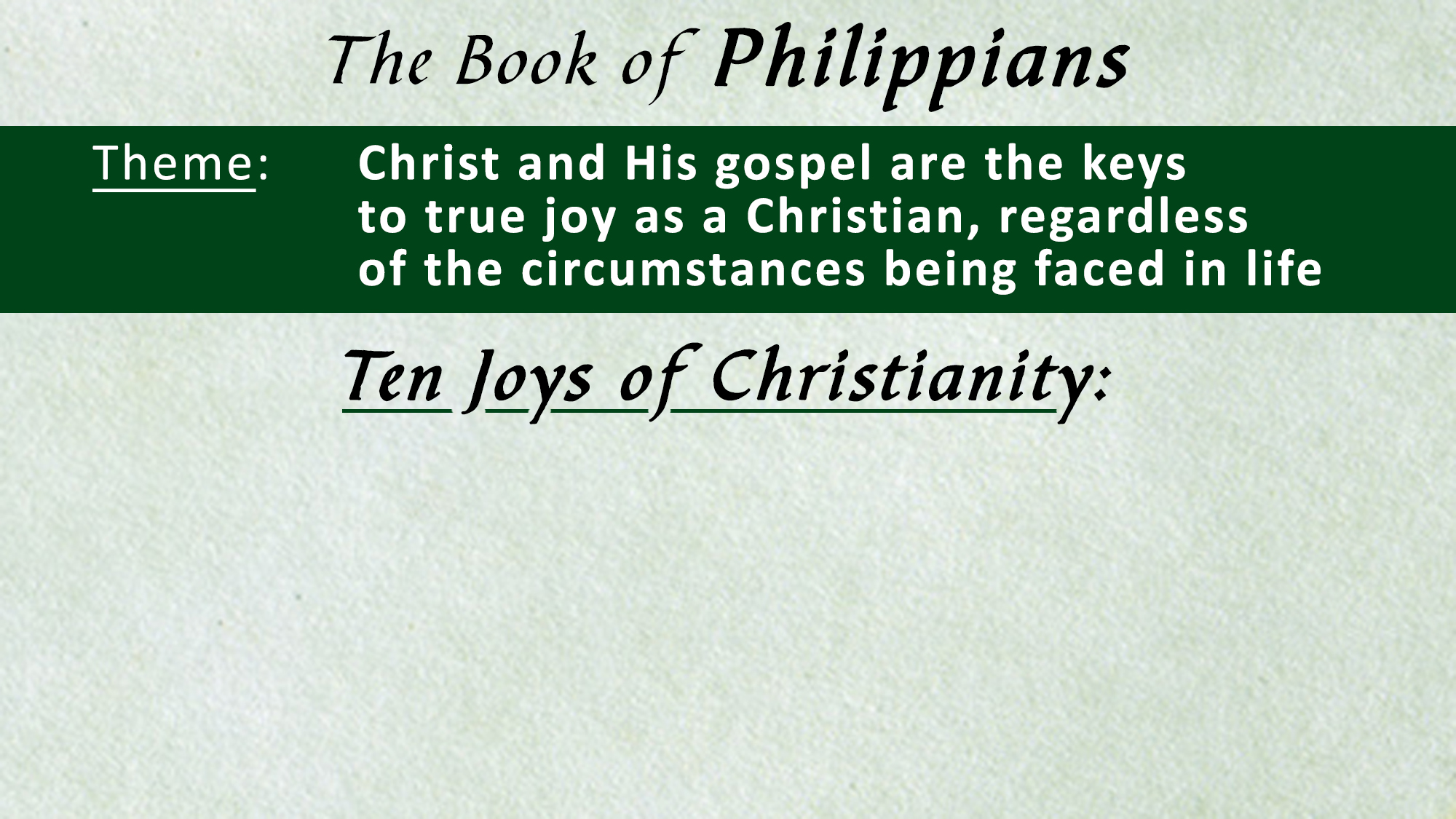 The Joy of Prayerful Fellowship (1:1-11)
The Joy of Purposeful Living (1:12-26)
The Joy of Sacrificing Self (1:27-2:4)
The Joy of Christ-Like Humility (2:3-11)
The Joy of Faithful Obedience (2:12-18)
The Joy of Laboring Together (2:19-30)
The Joy of Surrendering All (3:1-11)
The Joy of Targeting Heaven (3:12-21)
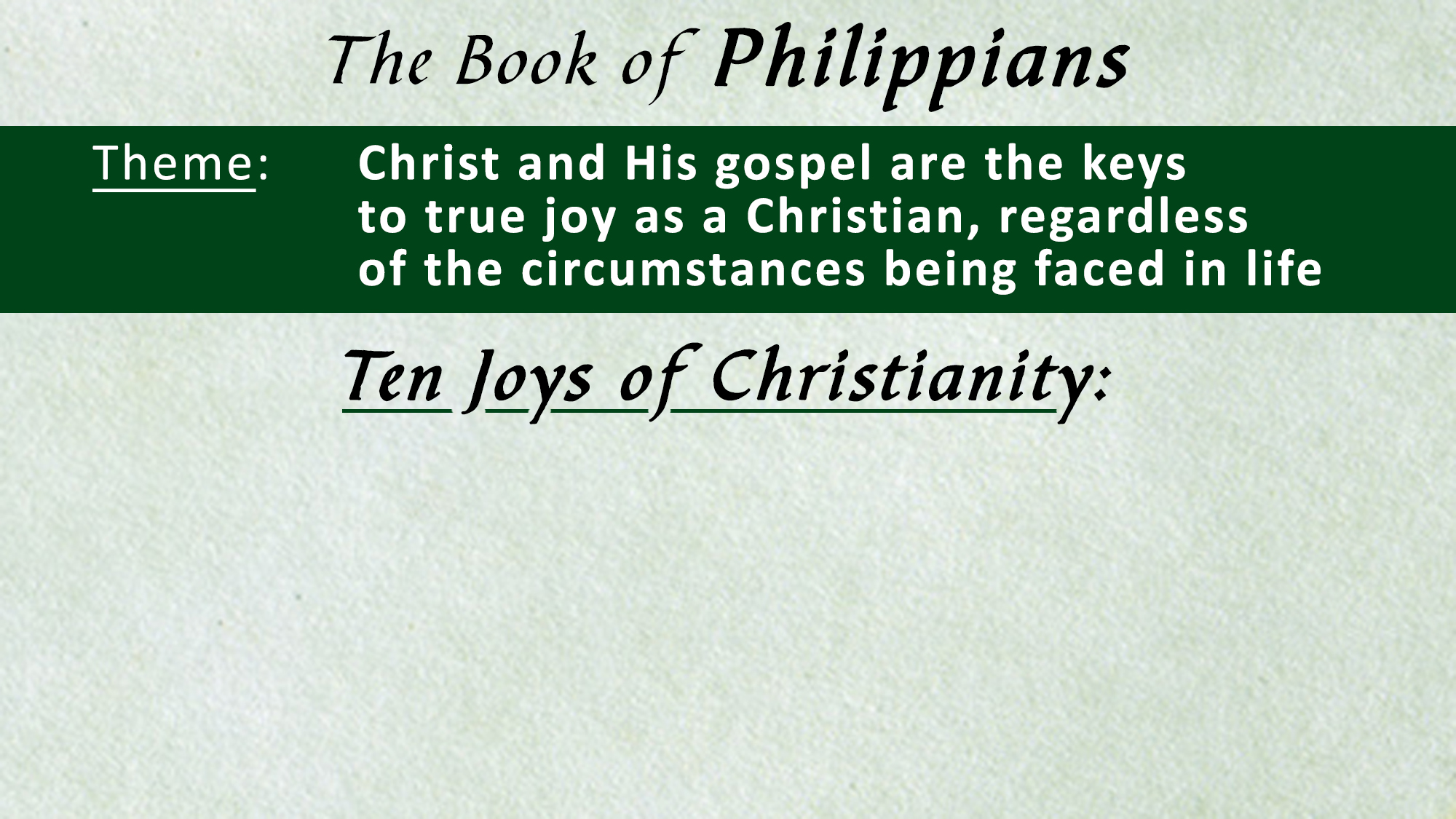 The Joy of
Finding True Peace
(4:1-9)
#9
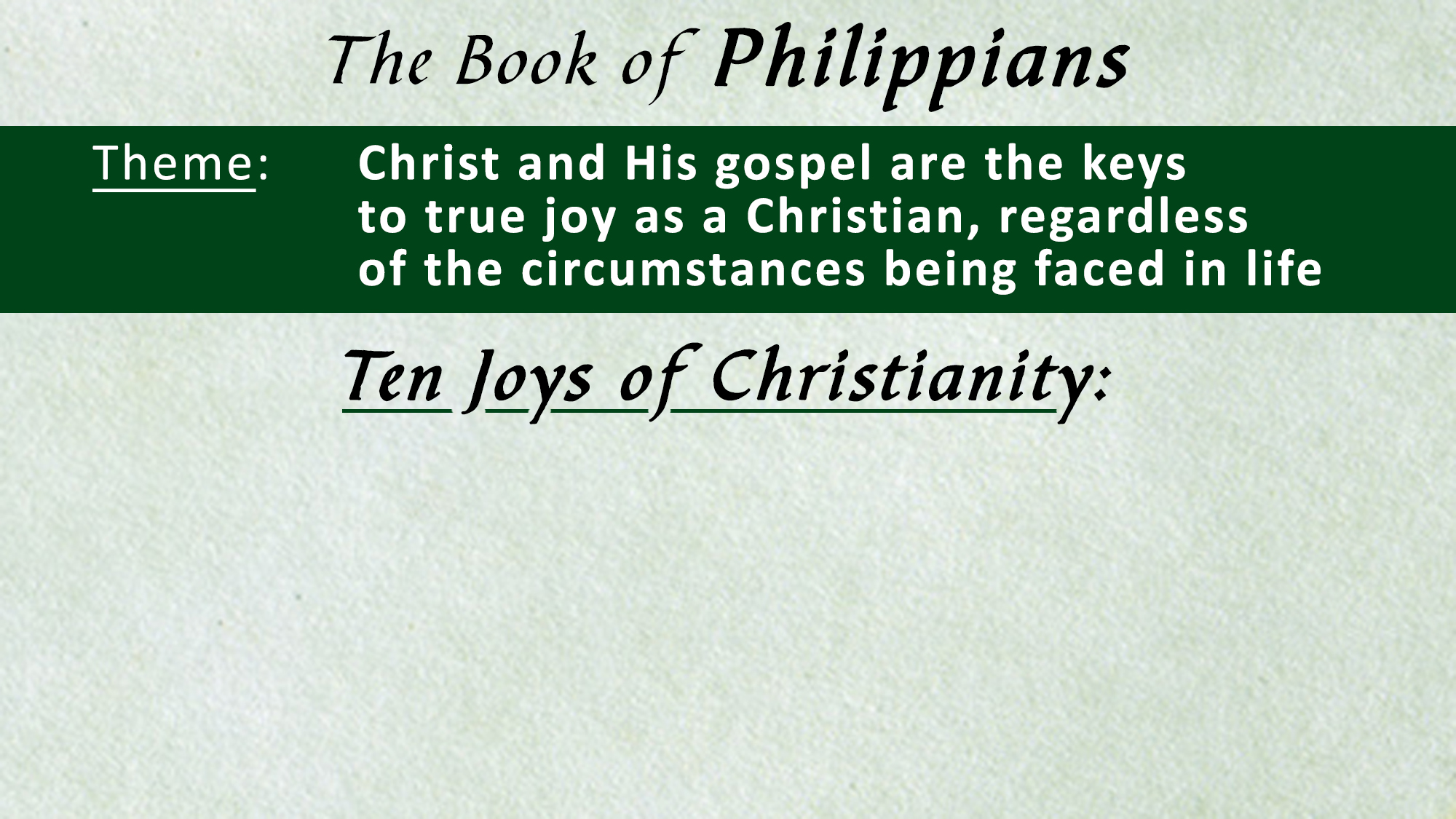 The Joy of
Learning Contentment
(4:10-23)
#10
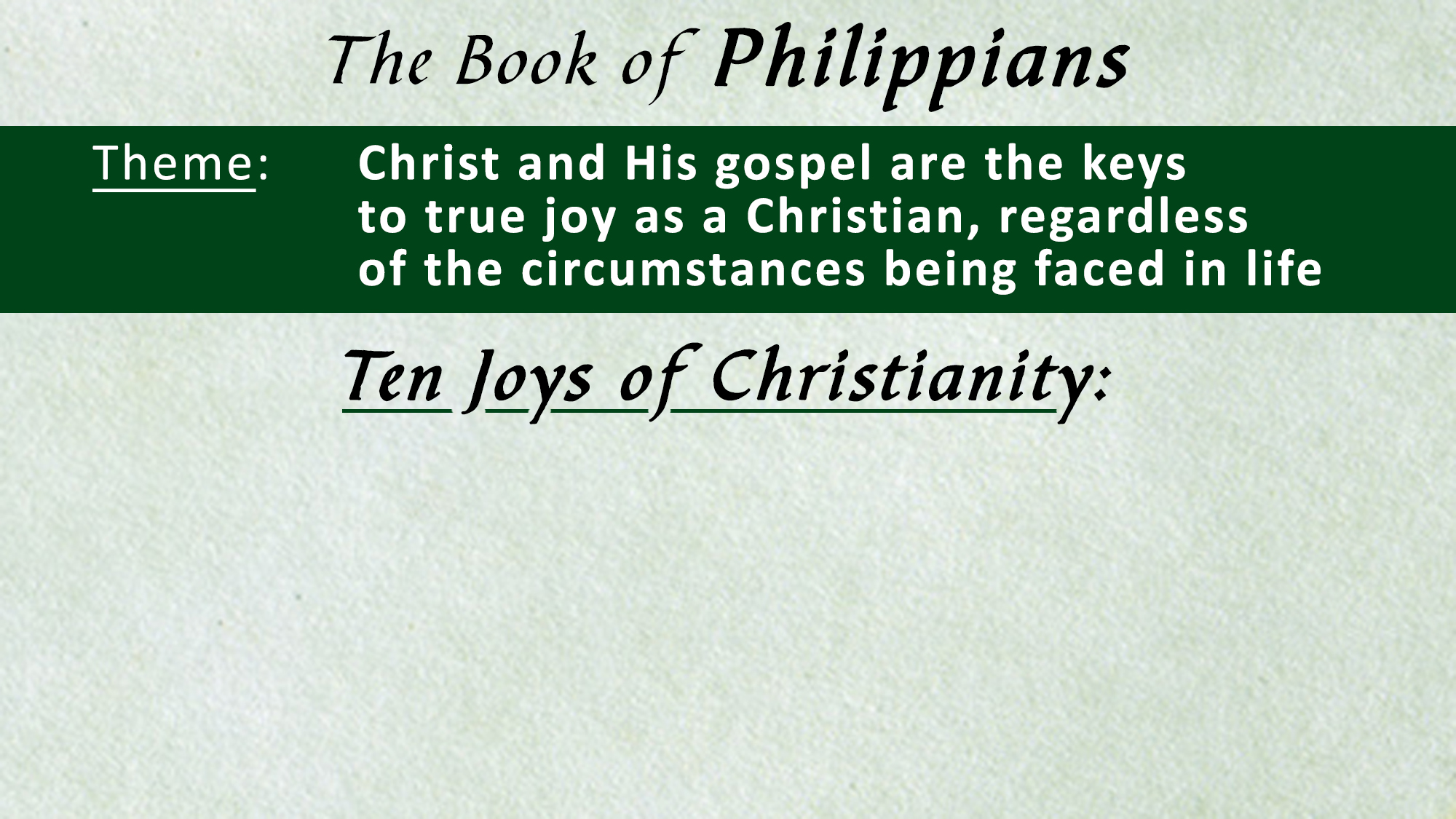 The Joy of Prayerful Fellowship (1:1-11)
The Joy of Purposeful Living (1:12-26)
The Joy of Sacrificing Self (1:27-2:4)
The Joy of Christ-Like Humility (2:3-11)
The Joy of Faithful Obedience (2:12-18)
The Joy of Laboring Together (2:19-30)
The Joy of Surrendering All (3:1-11)
The Joy of Targeting Heaven (3:12-21)
The Joy of Finding True Peace (4:1-9)
The Joy of Learning Contentment (4:10-23)